Neural Radiance Fields
Dr. Szemenyei Márton
BME VIK IIT
Novel View Synthesis
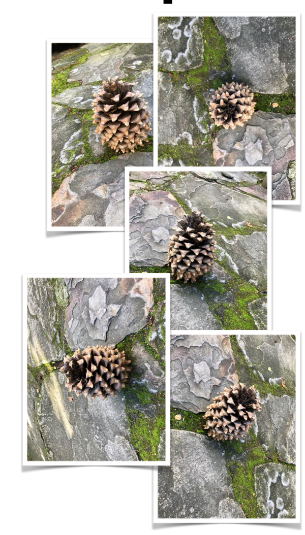 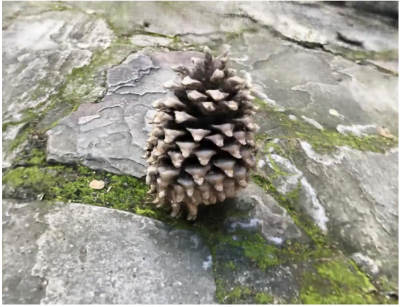 3D Reprezentáció
Inverz Renderelés
Renderelés
Naív ötlet
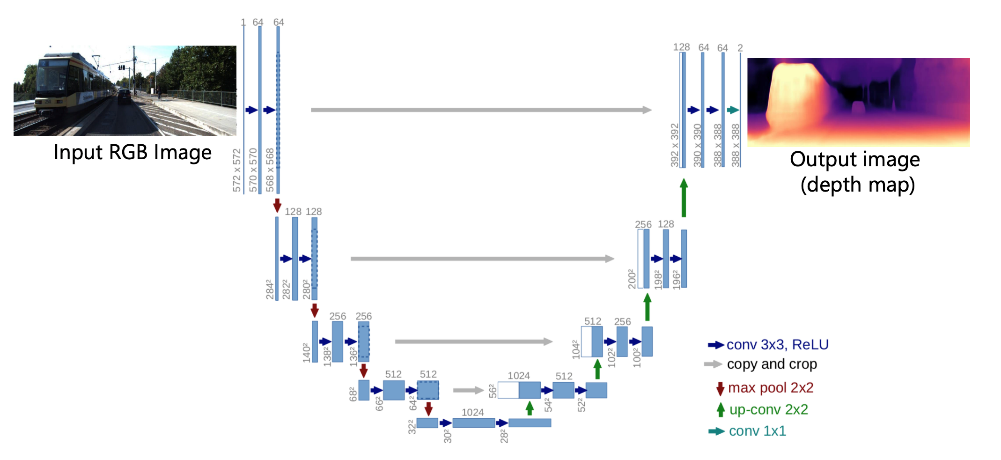 source: https://github.io
Differentiable Rendering
Próbáljunk meg úgy renderelni, hogy az deriválható legyen a bemenetek (Kamera póz, 3D repreznetáció mentén)
Mesh alapú hagyományos grafika
Nehéz, egyszerű algoritmusok csak
Pytorch3D
Volumetrikus renderelés
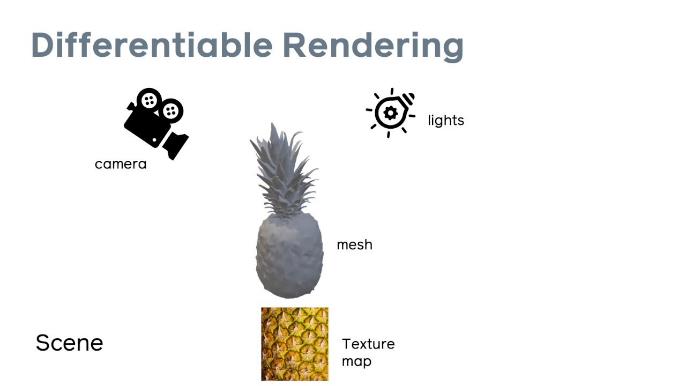 source: https://pytorch.org
Volumetric Rendering
Minden pontban ismert
Szín
Sűrűség/átlátszóság
Path Tracing
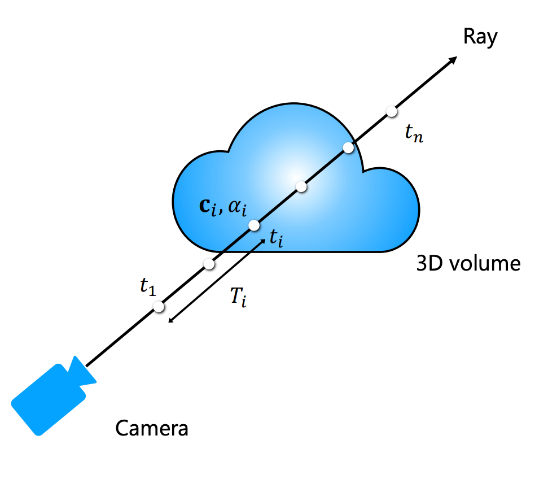 source: https://nvlabs.github.io
Paradigma 1 – Inverse Rendering
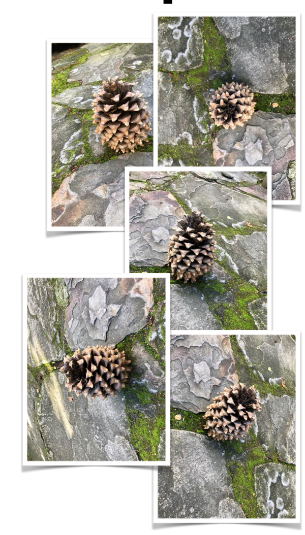 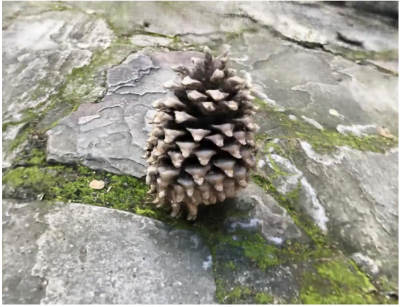 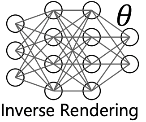 3D Reprezentáció
Renderelés
source: https://nvlabs.github.io
Paradigma 2 – Render & Compare
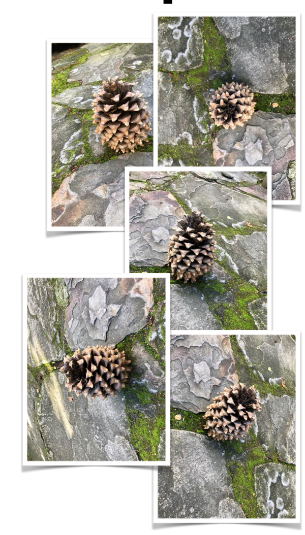 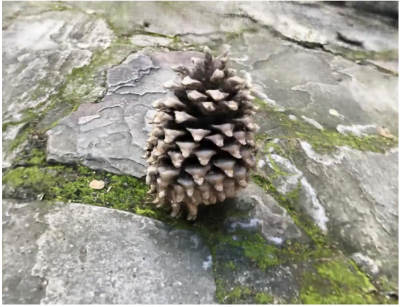 3D Reprezentáció
Inverz Renderelés
Renderelés
source: https://nvlabs.github.io
Neural Radiance Fields
Egy jelenetre tanítjuk
Inference: Új kép
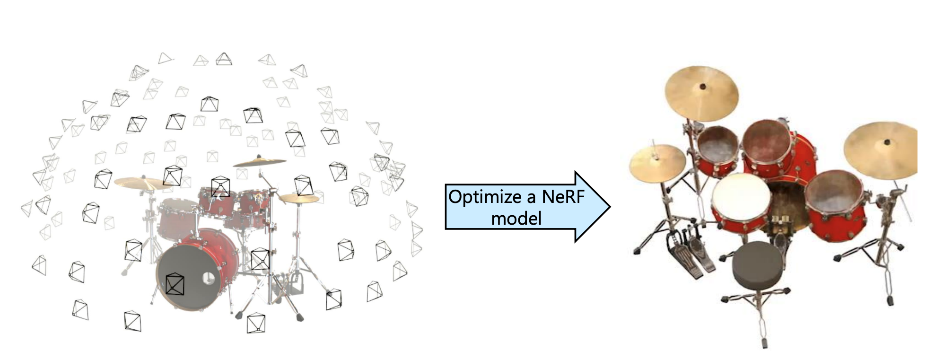 source: https://arxiv.org/abs/2003.08934
Neural Radiance Fields
Világító felhő
	Voxel reprezentáció
	MLP reprezentáció
Pozíció Encoding
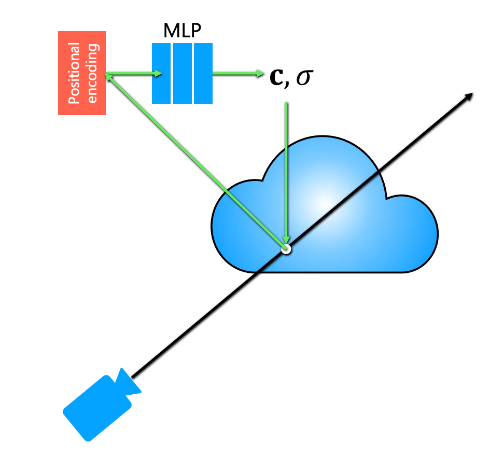 source: https://nvlabs.github.io
Neural Radiance Fields
Világító felhő
	Voxel reprezentáció
	MLP reprezentáció
Pozíció Encoding
Nézőpont iránya
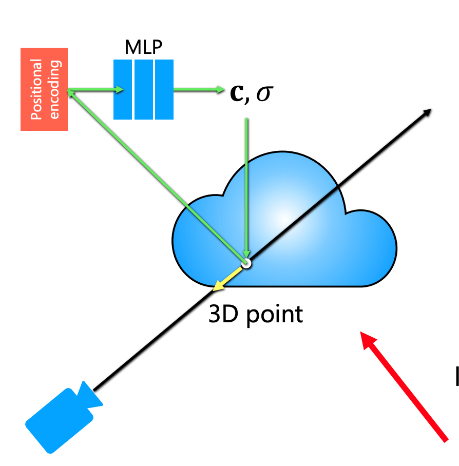 source: https://nvlabs.github.io
Neural Radiance Fields
Tanítás
Eredeti nézetek rekonstrukciója
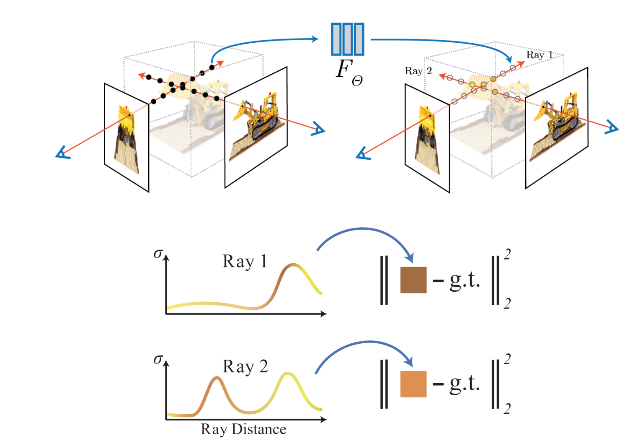 source: https://arxiv.org/abs/2003.08934
Eredmények
source: https://github.io
Limitációk
Lassú Training/Inference
Sok kép
Jelenet Korlátok
Egy irányba néző
Panoráma
Fog (Overfitting)
Rossz reprezentáció
KiloNerf
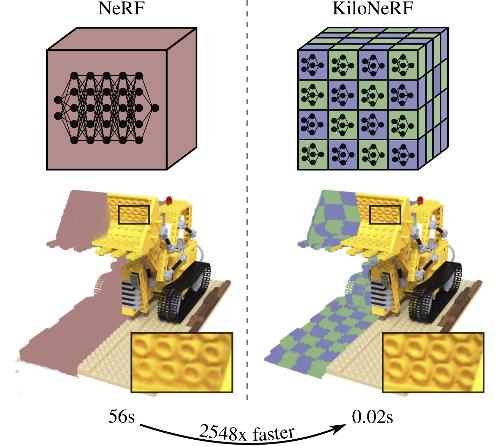 Sok pici háló
Gyorsabb train
source: https://arxiv.org/abs/2103.13744
MipNerf
Máshol is alkalmazzák
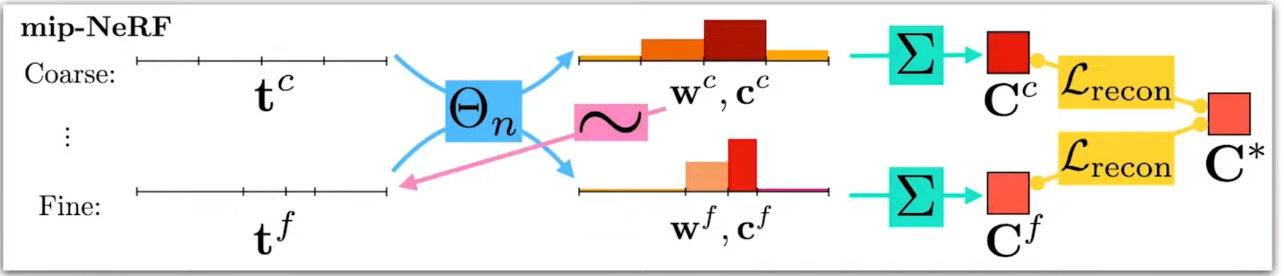 source: https://arxiv.org/abs/2103.13415
Instant NGP
Gyorsítás 3 helyen:
Hierarchikus Mintavételezés
Kis háló (Spéci Cuda Kernelek)
Frekvencia alapú Input Encoding
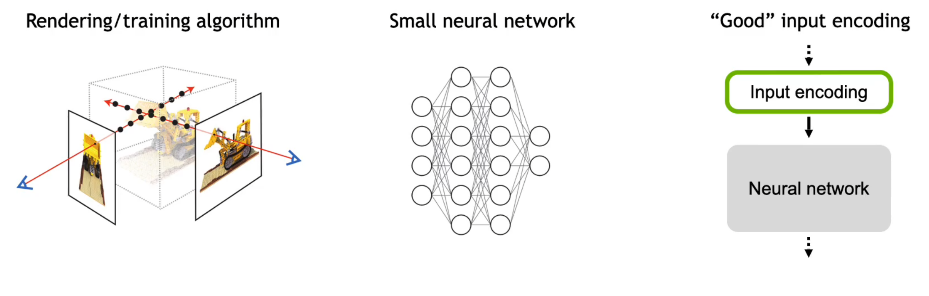 source: https://nvlabs.github.io
Instant NGP
Tanulható Input Encoding
	Hash table
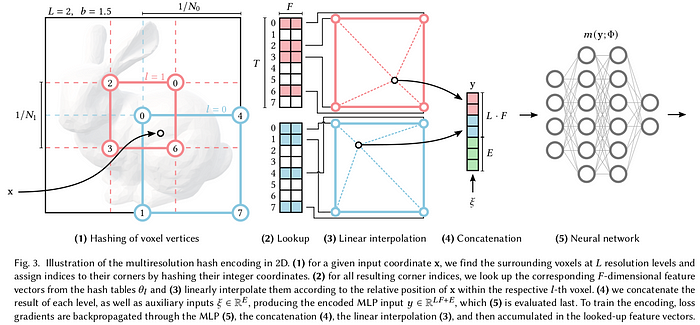 source: https://nvlabs.github.io
Instant NGP
source: https://arxiv.org/abs/1703.10717
City NERF
Egyre növekvő felbontás
	Reziduális tanulás
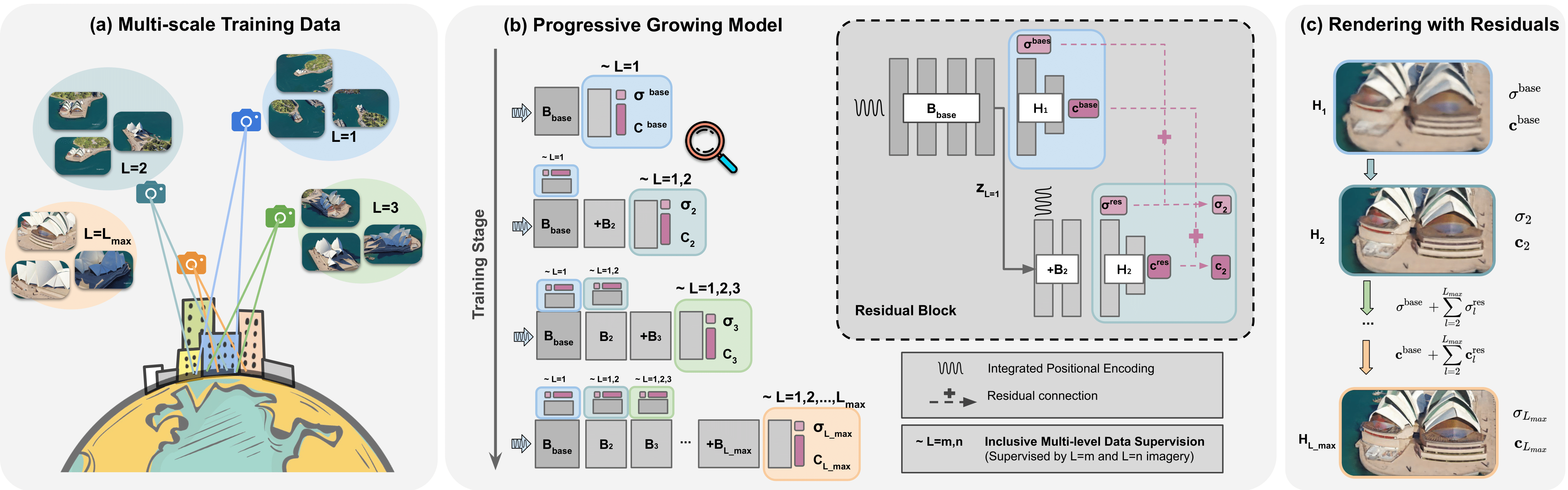 source: https://arxiv.org/abs/2112.05504
City NERF
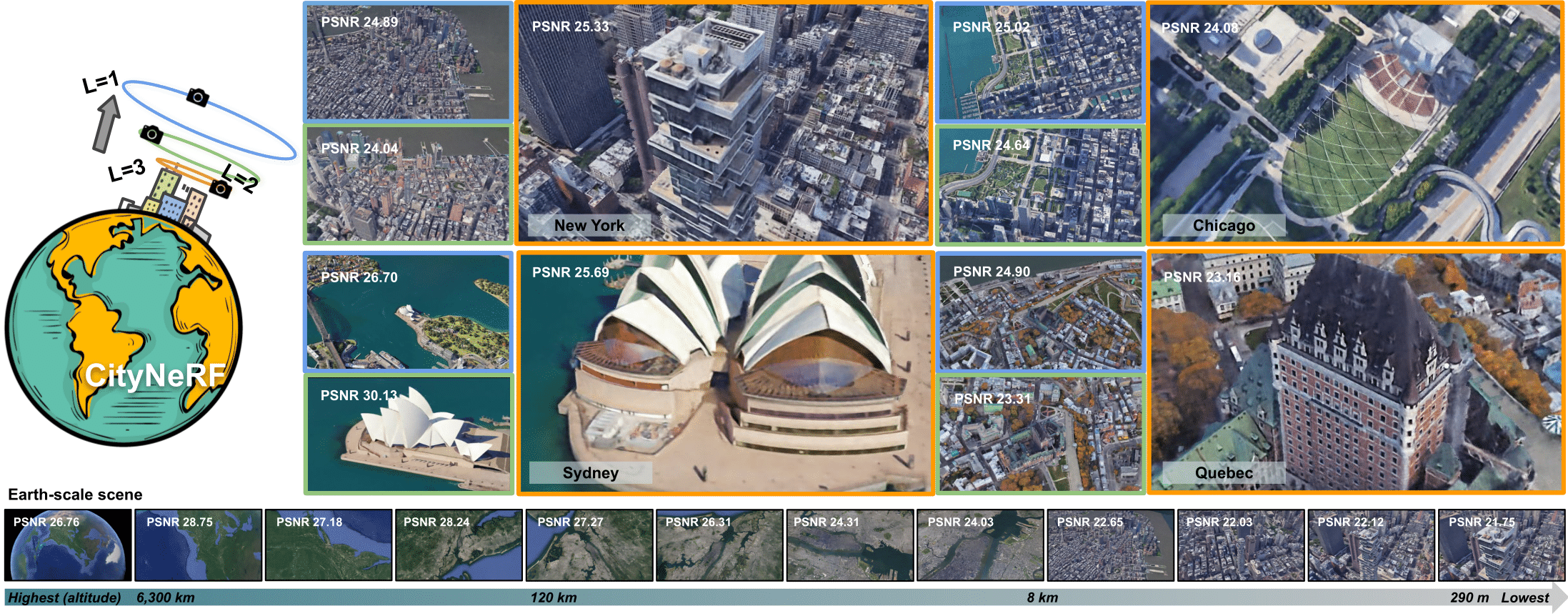 source: https://arxiv.org/abs/1710.10196
Pixel Nerf
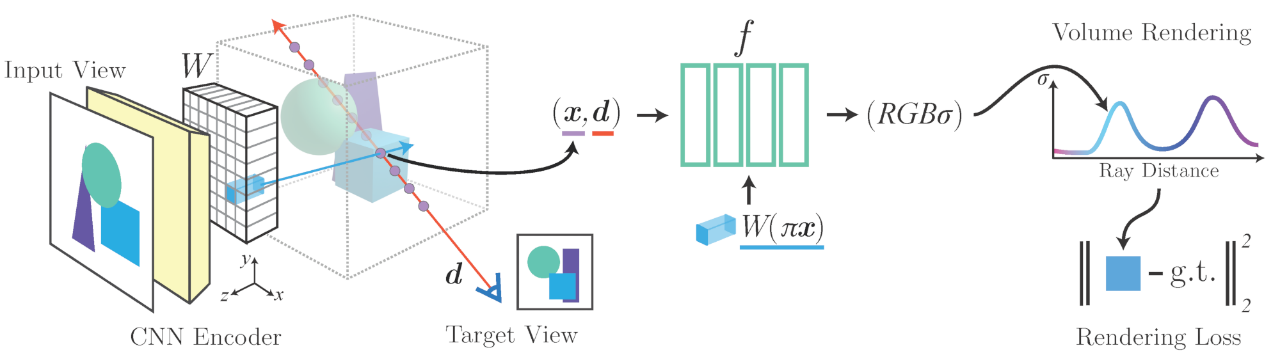 source: https://arxiv.org/abs/2012.02190
Pixel Nerf
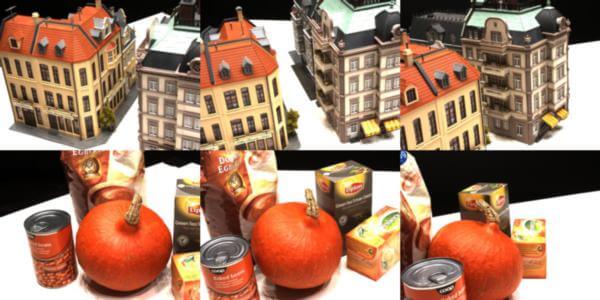 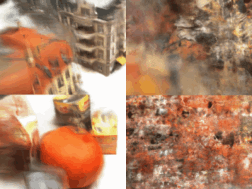 source: https://arxiv.org/abs/2012.02190
Nice SLAM
Kamera Pozíciót sem tudjuk
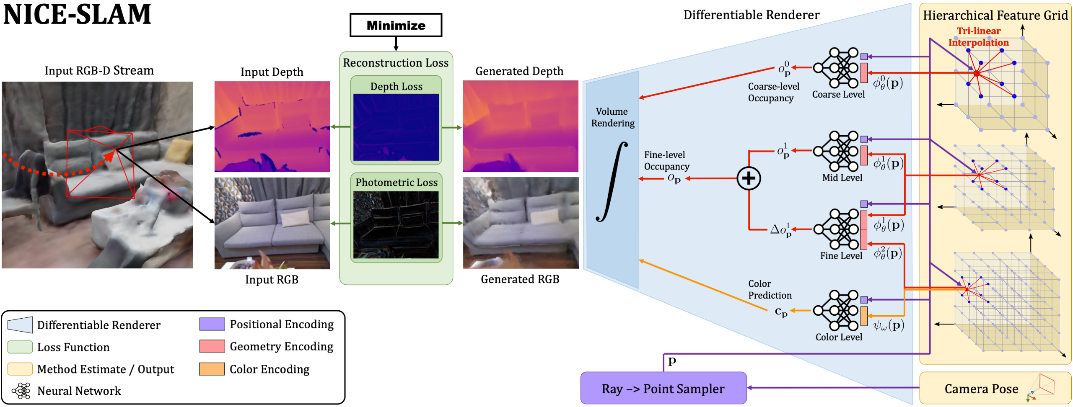 source: https://arxiv.org/abs/2112.12130
Nice SLAM
source: https://arxiv.org/abs/1411.1784
NERF + Szegmentáció
Panotpikus Szegmentáció
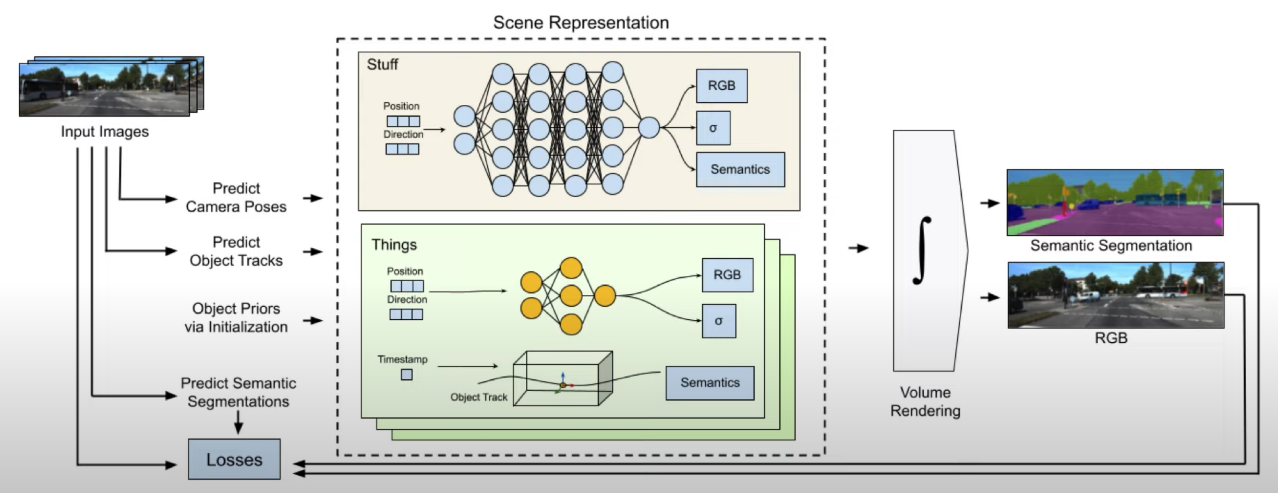 source: https://arxiv.org/abs/2205.04334
NERF + Szegmentáció
source: https://arxiv.org/abs/2205.04334
Dinamikus Jelenetek
DNERF
Időben változó jelenetek
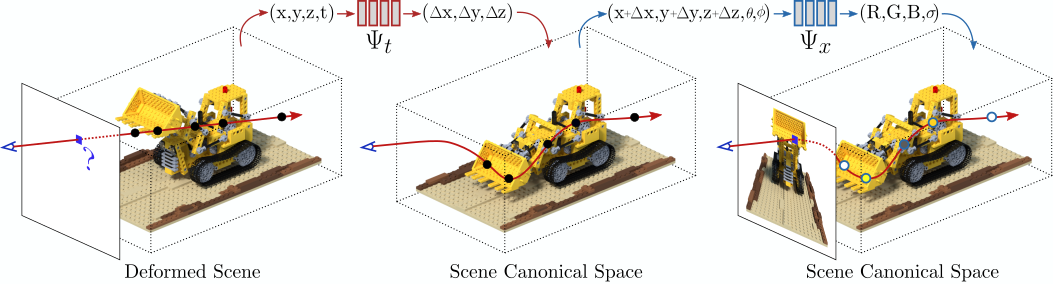 source: https://arxiv.org/abs/2011.13961
Dinamikus Jelenetek
source: https://arxiv.org/abs/2202.02691
Of Course
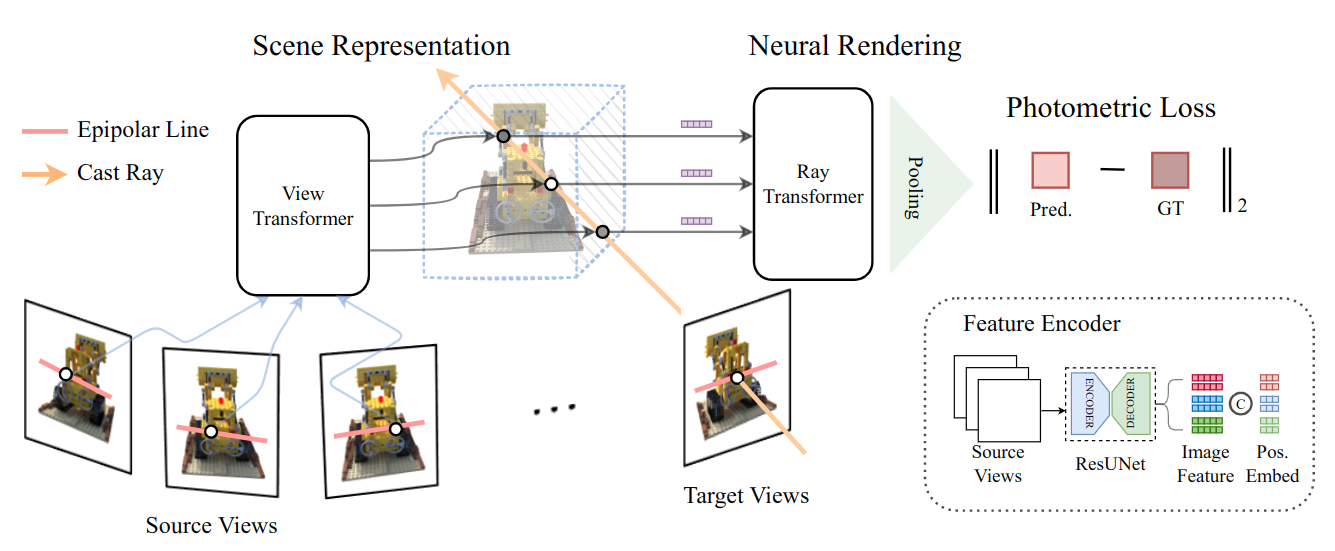 source: https://arxiv.org/abs/2207.13298
Generalizable Nerf Transformer
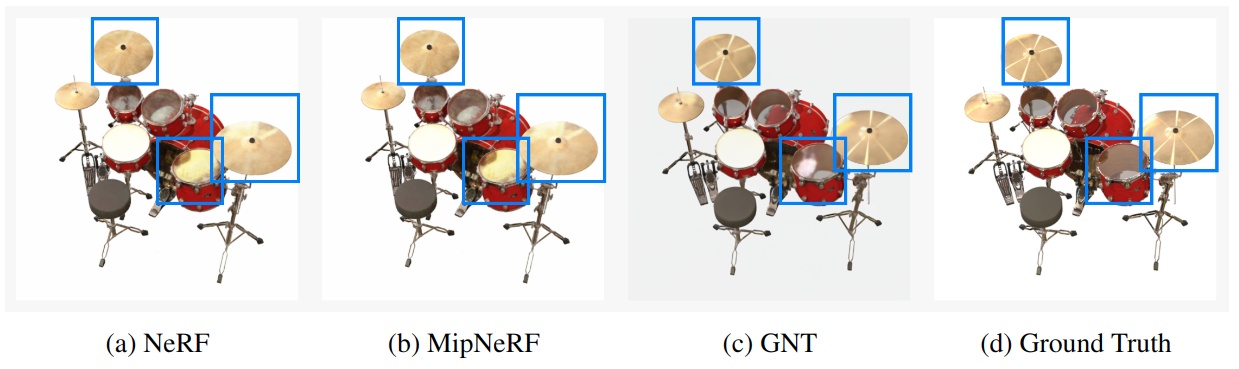 source: https://arxiv.org/abs/2207.13298
Alkalmazások
Novel View Synthesis
3D Reconstruction
Multi-view detection/Scene Understanding
Data augmentation